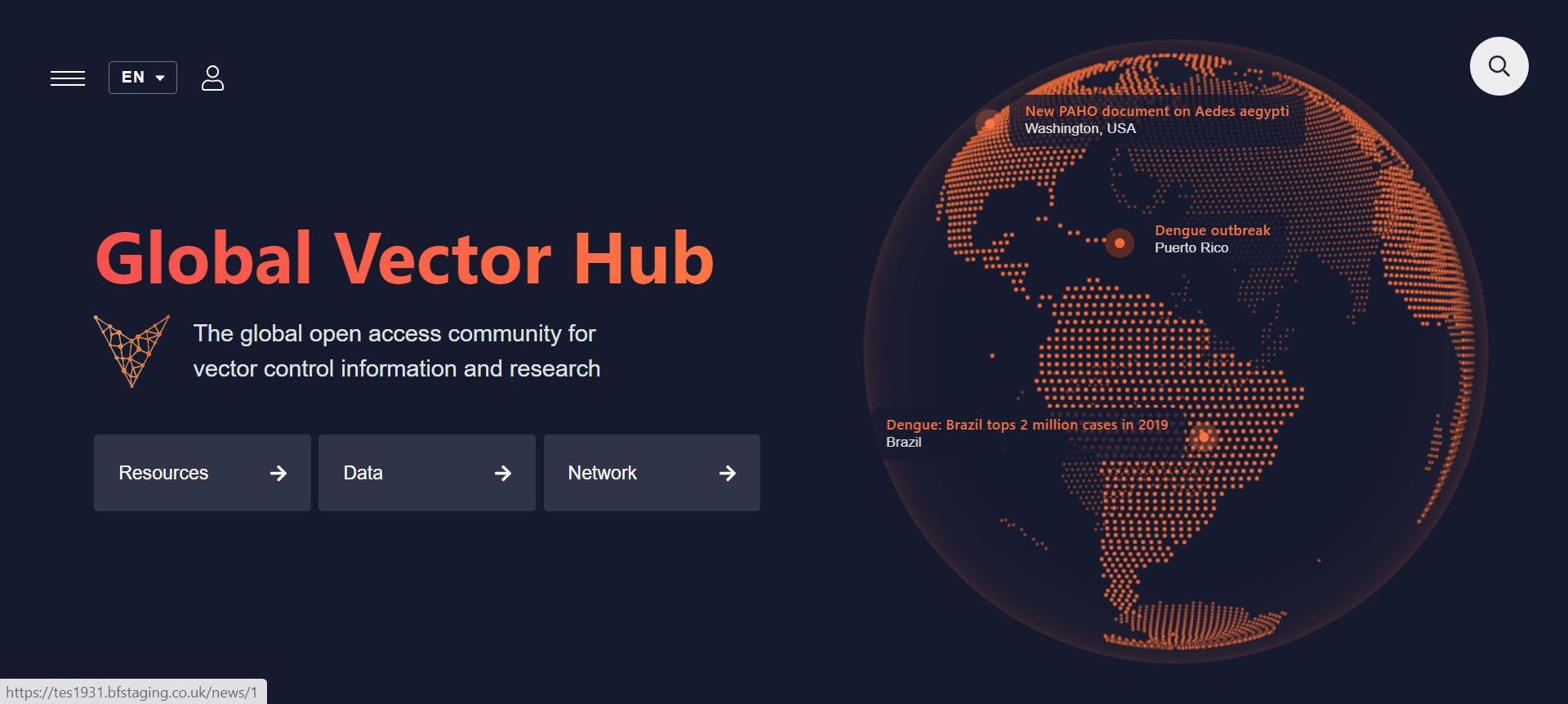 Building entomological capacity worldwide and 
improving epidemic preparedness
Making vector-borne diseases history
Dr Frederik Seelig
frederik.seelig@lshtm.ac.uk
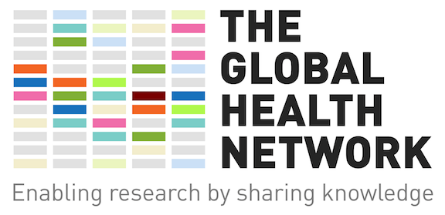 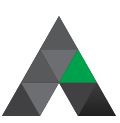 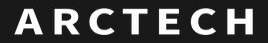 The Global Problem
Vector-borne NTDs:
Chagas disease
dengue and chikungunya 
human African trypanosomiasis (sleeping sickness) 
leishmaniasis 
lymphatic filariasis
onchocerciasis (river blindness) 
scabies and other ectoparasitoses
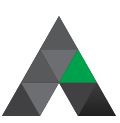 80% of World’s population at risk of vector-borne diseases (VBDs)
17% of global disease burden of communicable diseases due to VBDs
241 million malaria cases and 627,000 malaria deaths worldwide in 2020
390 million dengue infections per year, 3.9 billion people at risk
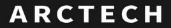 The Global Vector Hub platform
https://globalvectorhub.lshtm.ac.uk/
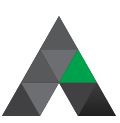 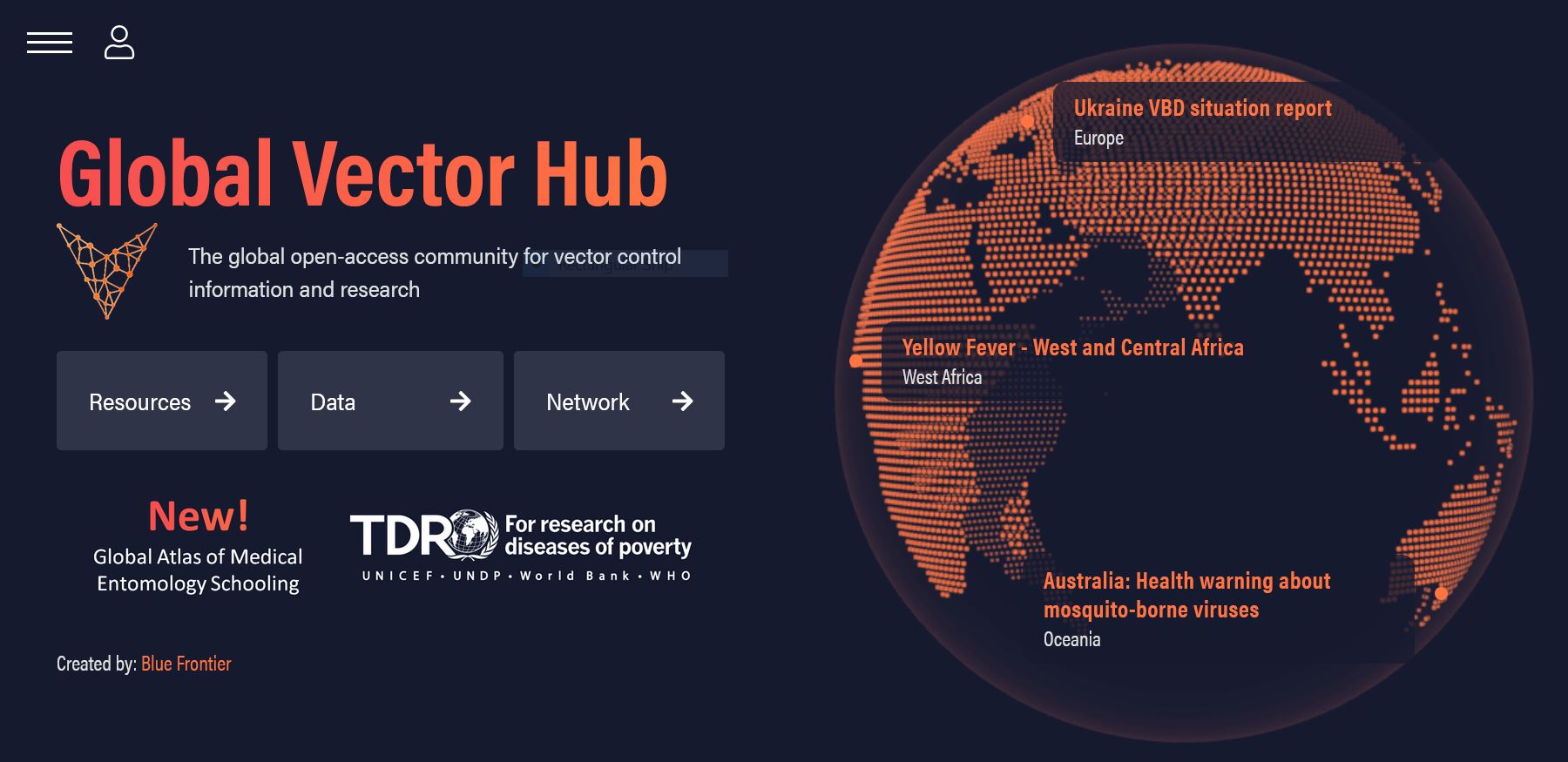 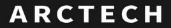 TDR & GVH course directory
Course directory: 133 training courses in medical entomology, from 32 countries, in 10 languages.
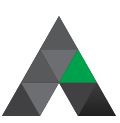 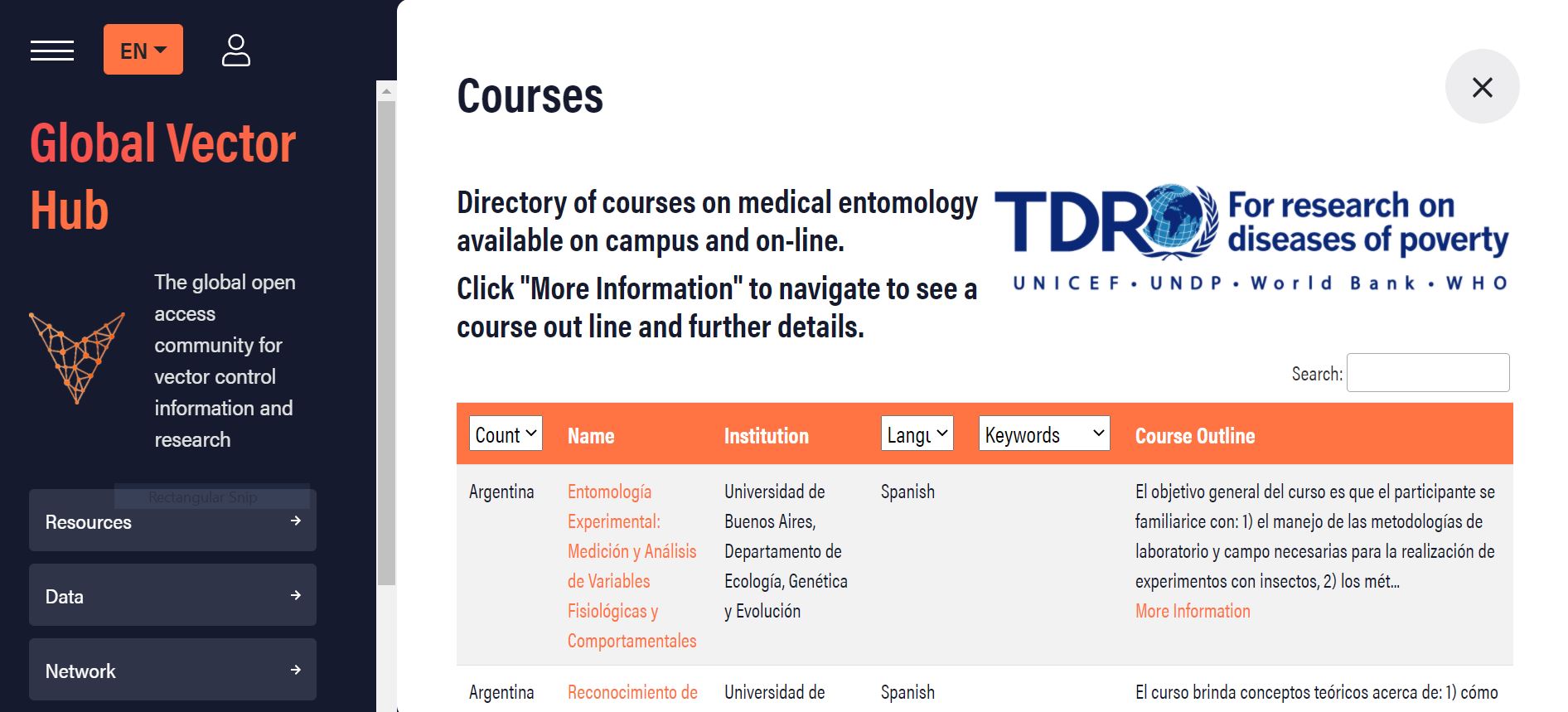 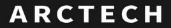 Join the Global Vector Hub
FOLLOW US ON TWITTER
@GlobalVectorHub

REGISTER
Register yourself, your work or your organisation at:
https://globalvectorhub.lshtm.ac.uk/register

GET IN TOUCH
frederik.seelig@lshtm.ac.uk
globalvectorhub@lshtm.ac.uk
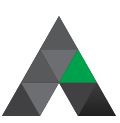 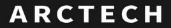 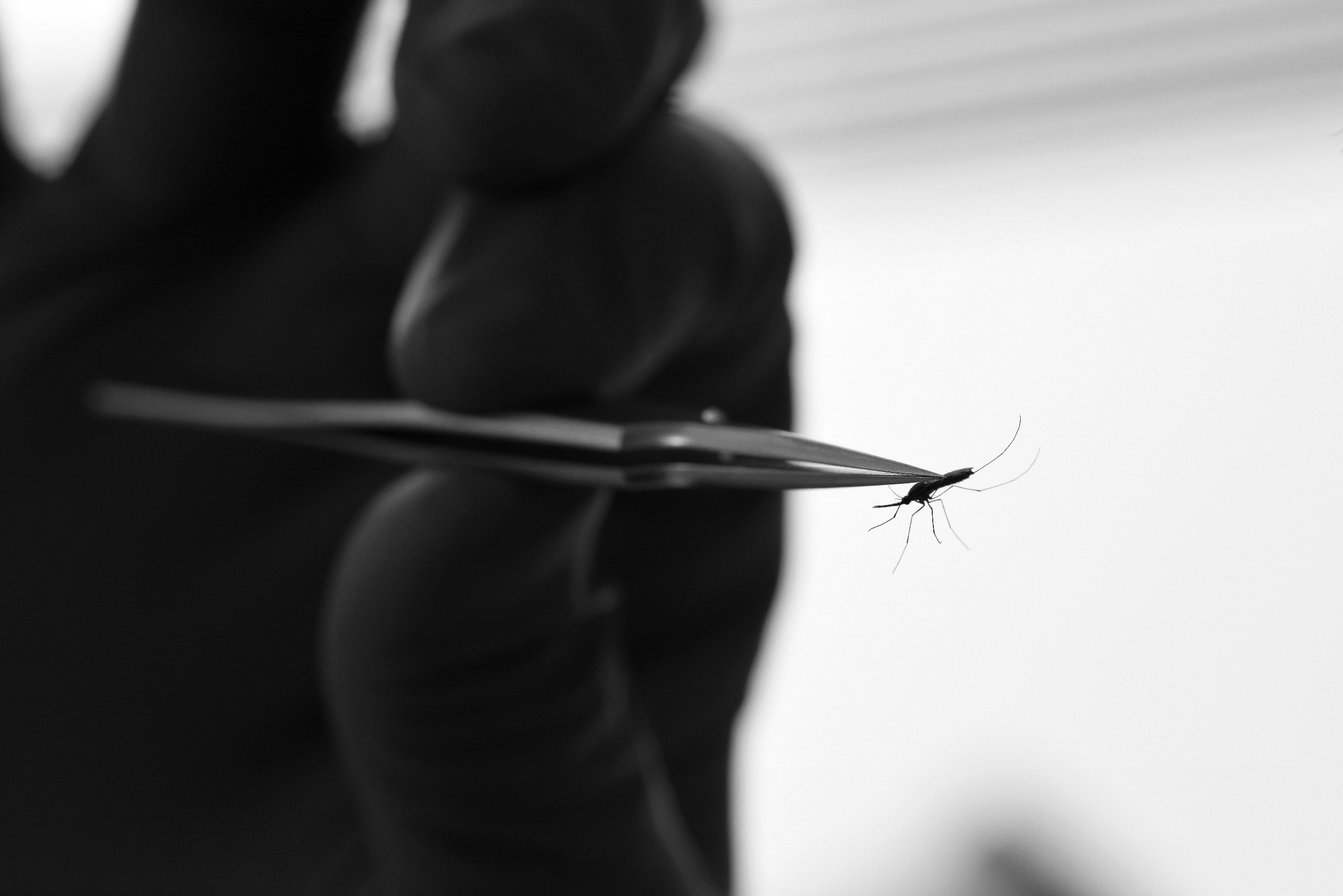 Developed by
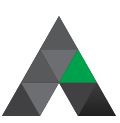 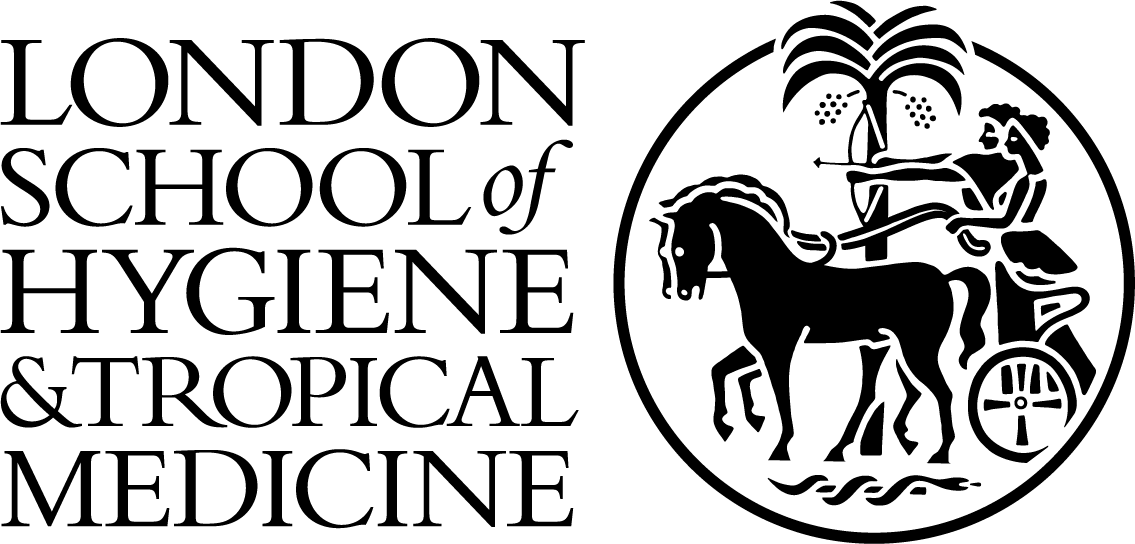 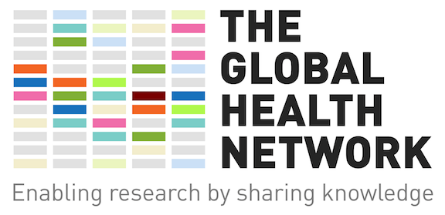 Thank you!
Funded by
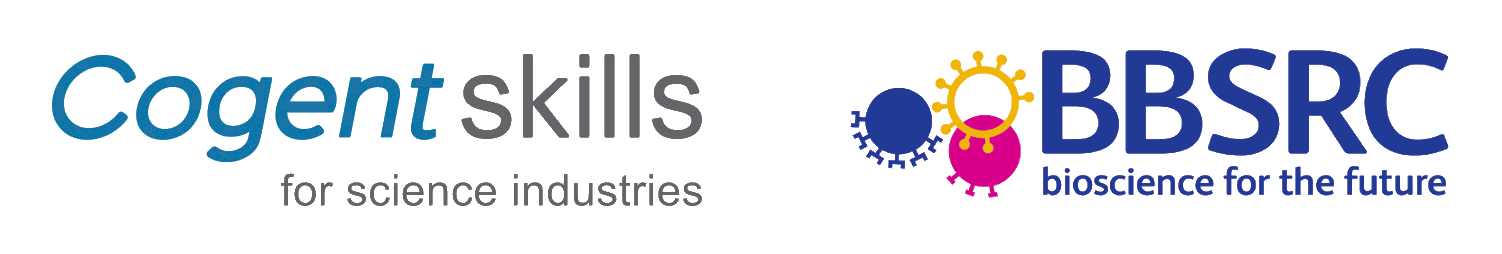 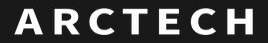 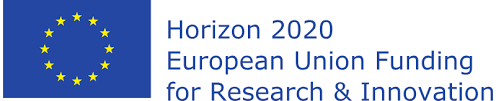 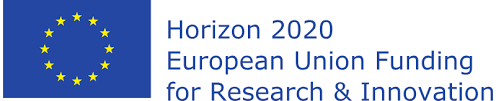